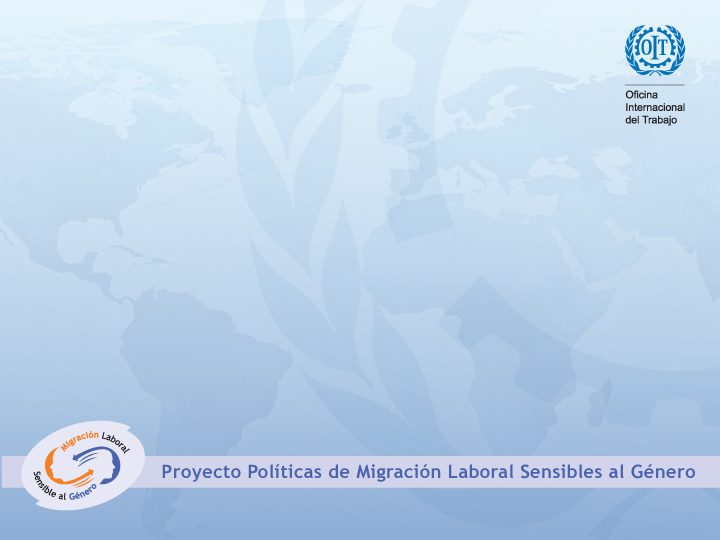 Estándares Internacionales 
para la Protección de los Derechos de las personas migrantes trabajadoras
Berta Fernández, Coordinadora regional
Managua, 3 de mayo de 2012
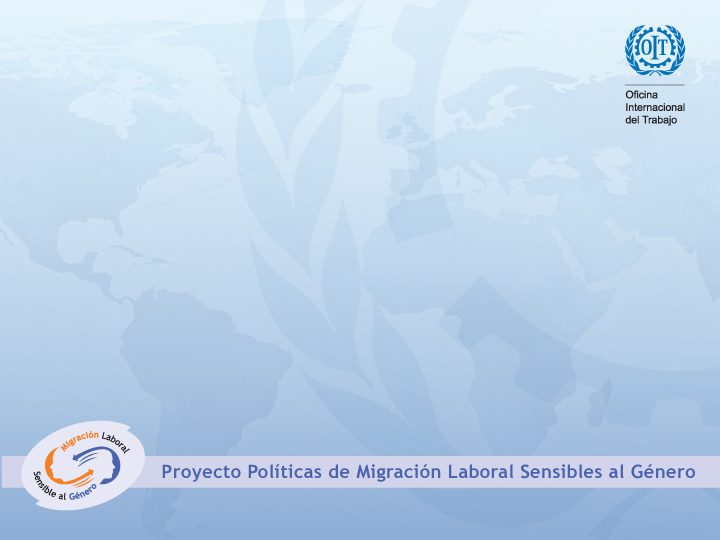 Contenido
1. ¿Por qué necesitan protección TM?
2. Convenios fundamentales aplican a TM
3. Instrumentos específicos de la OIT sobre TM
4. Breve comparación entre los Convenios OIT y la Convención Internacional de 1990
5. ¿ Tiene relevancia ratificar los C. 97 y 143 cuando ya se tiene ratificada la Convención Internacional de 1990 ?
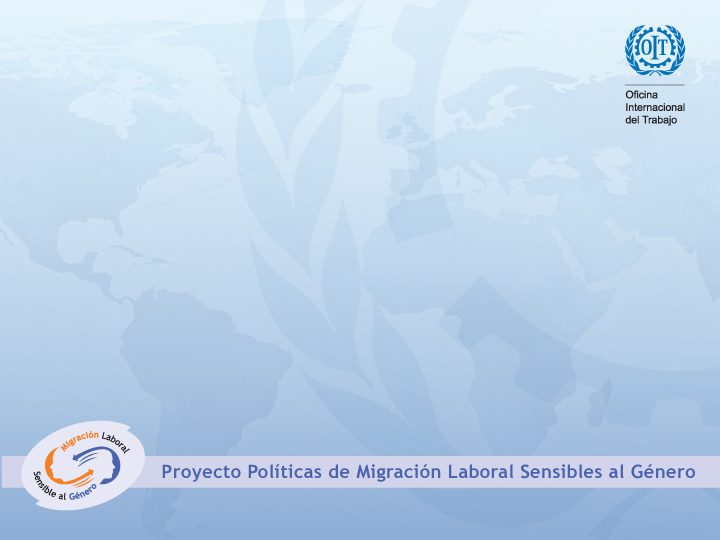 ¿Por qué necesitan protección?
Antes de migrar
Acceso inadecuado a informacion mercado laboral pertinente, exacta y confiable. 
Altos costos y consumo tiempo de documentacion
Ineficiencia y corrupcion administracion publica
Agentes reclutadores informales
Tests de salud obligatorios (VIH, embarazo, etc.)
2. En transito
Desconocimiento de requisitos y procedimientos
Trata de personas, asalto sexual
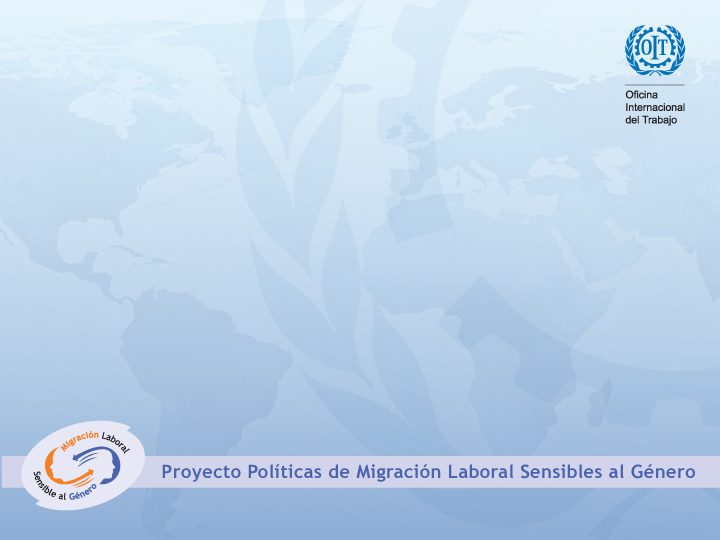 ¿Por qué necesitan protección?
3. Durante empleo
Servicios de orientacion para ajustes iniciales
Cambio de condiciones contractuales acordadas
Pagos tadios, retenciones pagos, impago
Exclusion de legislacion laboral nacional (SS, salario min)
Libertad asociacion
Perdida de estatus migratorio por desempleo
4. Al regreso
Dificultades en reintegración económica
Un Trato Justo para los/as Trabajadores/as Migrantes
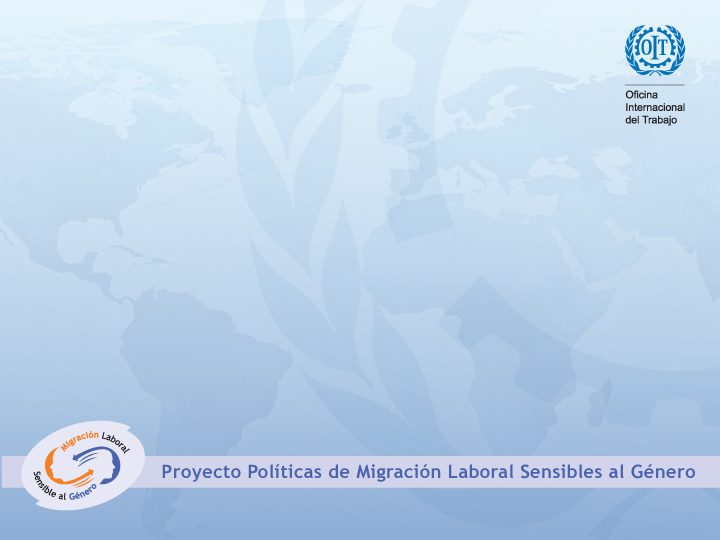 Empleo Productivo y 
Trabajo Decente
Proteccion Derechos Trabajadores/as, 
sin importar estatus migratorio
Marco Multilateral
 para 
Migraciones Laborales
 (2006)
[Speaker Notes: Declaracion de la OIT sobre Principios y Derechos Fundamentales en el Trabajo (1998) es relevante para migrantes:
Libertad de asociacion y derecho de negociacion colectiva
Elimininacion de todas las formas de trabajo forzado y obligatoio
Abolicion de trabajo infantil
Eliminacion de discriminacion en empleo y ocupacion

Estipulaba en su preambulo que era necesario prestar especial atencion a los desempleados y trabajadores migrantes.]
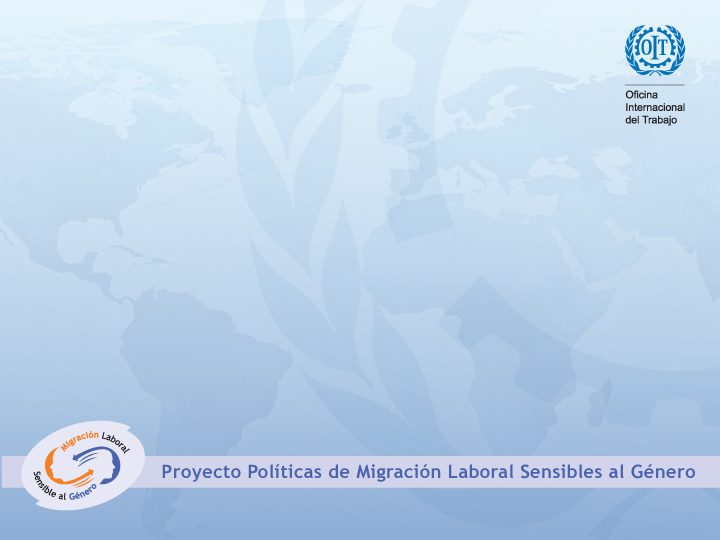 Convenios Fundamentales
Trabajo Forzoso, 1930 (C. 29)
Libertad de Asociacion y Protección Derecho Organización, 1948 (C. 87)
Derecho organización, negociación colectiva, 1949 (C.98)
Igualdad de remuneración, 1951 (C. 100)
Abolicion del trabajo forzoso, 1957 (C. 105)
Discriminación empleo y ocupación, 1958 (C. 111)
Edad minima, 1973 (C. 138)
Peores formas de trabajo infantil, 1999 (C. 182)
[Speaker Notes: Estos Convenios han sido ampliamente ratificados por Estados miembros de la OIT, articulan los derechos fundamentales de todos los trabajadores, incluidos los TM. Estados pueden impedir el acceso al mercado laboral nacional sobre la base de nacinoalidad, lo cual no constituye una discriminacion (si lo es si es por motivos de raza, religion, sexos, opinion politica, origen social, etc.). 
Estado miembro que las haya ratificado todas esta obligado por los principios de la Constitucion de la OIT]
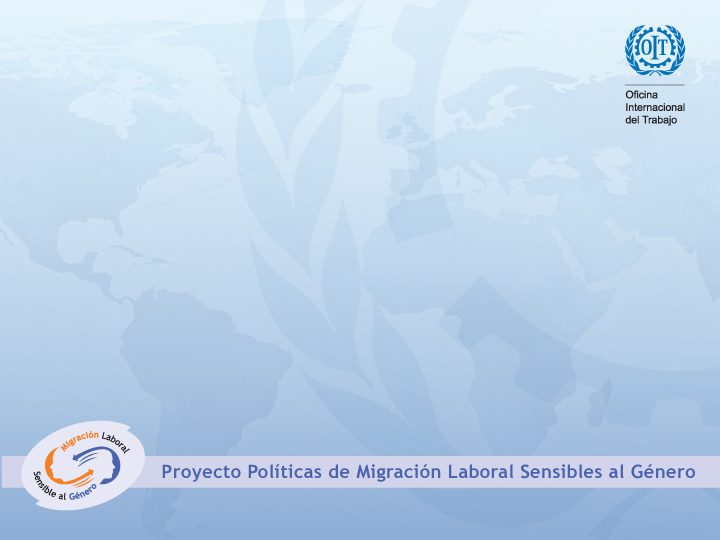 Relevancia de estándares de la 
OIT para protección migrantes
Convenios y Recomendaciones son de aplicación general, cubren todos trabajadores/as sin importar nacionalidad.
Estados pueden impedir acceso al mercado laboral nacional sobre base de nacionalidad, sin que sea discriminación. 
Comité de Expertos sobre Aplicacion Convenios incluyó específicamente trabajadores/as migrantes en monitoreo de implementación estándares laborales internacionales.
[Speaker Notes: Estos Convenios han sido ampliamente ratificados por Estados miembros de la OIT, articulan los derechos fundamentales de todos los trabajadores, incluidos los TM. Estados pueden impedir el acceso al mercado laboral nacional sobre la base de nacinoalidad, lo cual no constituye una discriminacion (si lo es si es por motivos de raza, religion, sexos, opinion politica, origen social, etc.). 
Estado miembro que las haya ratificado todas esta obligado por los principios de la Constitucion de la OIT]
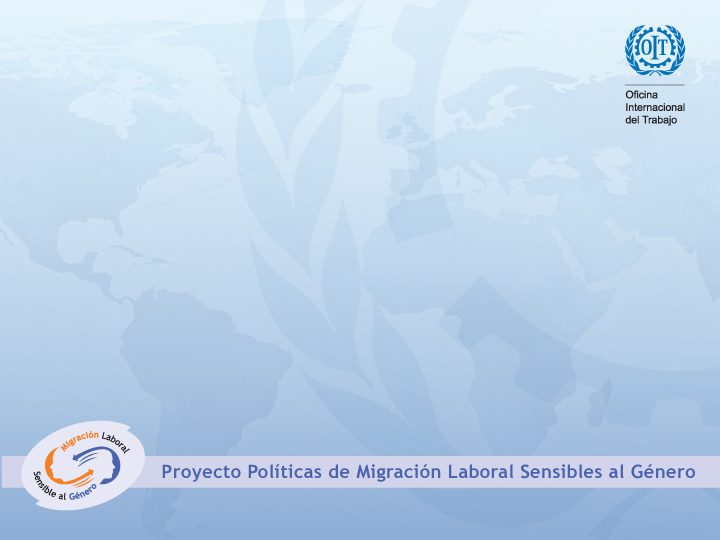 Marco jurídico internacional de 
las migraciones laborales
I - Convenio n. 97 de la OIT (1949) sobre los trabajadores migrantes, 49 ratificaciones hasta la fecha (incluido Ecuador), Complementado por Recomendación 86 (revisada)

II - Convenio n. 143 de la OIT (1975) sobre los trabajadores migrantes (medidas complementarias), 23 ratificaciones hasta la fecha, Complementado por Recomendación 151

III - Convención internacional sobre la protección de los derechos de todos los trabajadores migratorios y de su familiares (1990), 45 ratificaciones hasta la fecha (incluidos Bolivia, Colombia, Ecuador, Perú, Uruguay y Paraguay)
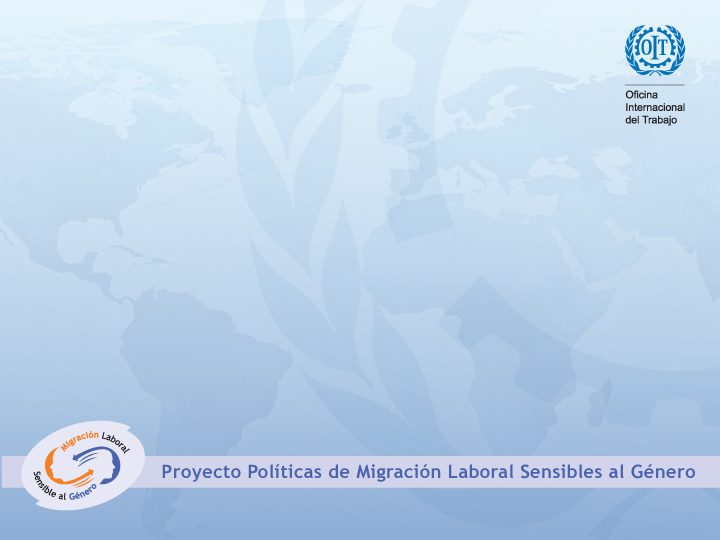 Premisas comunes
La Convención de 1990 se basa en 2 convenios
Tienen objetivos idénticos y se complementan al no existir incompatibilidades entre sus disposiciones
Responden a doble necesidad: proteger a trabajadores migrantes contra discriminación, y regular  condiciones de migraciones laborales
No cuestionan la soberanía del Estado respecto de su política de acceso al territorio (aunque con limitantes), ni de como enfrentar la falta de mano de obra.
[Speaker Notes: States have the sovereign prerogative power in international law to determine the conditions of admission, residence and removal of non-nationals from their territory

But there are limits to this power
1) Free movement of workers regimes (e.g. EU)
2) International refugee law –non-refoulement(e.g. 1951 Geneva Refugee Convention, Article 33)
3) Human rights law –no removal/expulsion to a country where there is a real risk of torture, inhuman or degrading treatment or punishment
4) Other human rights limitations (e.g. right to family and private life)]
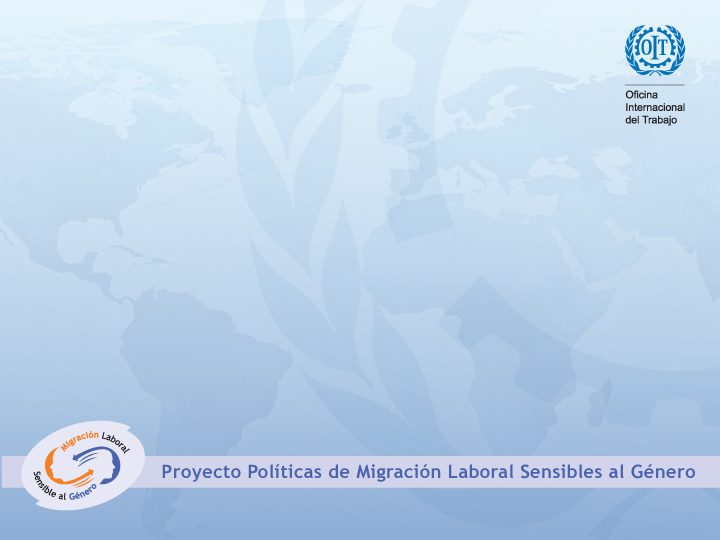 Convenio n. 97 
Migración para Empleo
Los 2 principios fundamentales del Convenio:

El Estado debe acompañar y regular los procesos de migraciones laborales
El Estado debe reconocer la igualdad de trato entre migrantes en situación regular y nacionales

 Facilitar movimientos de exceso de mano de obra
[Speaker Notes: No incluye nada sobre el derecho del Estado de admitir o rechazar la entrada a extranjeros, ni dice nada sobre la renovacion de residencia y permisos de trabajo.]
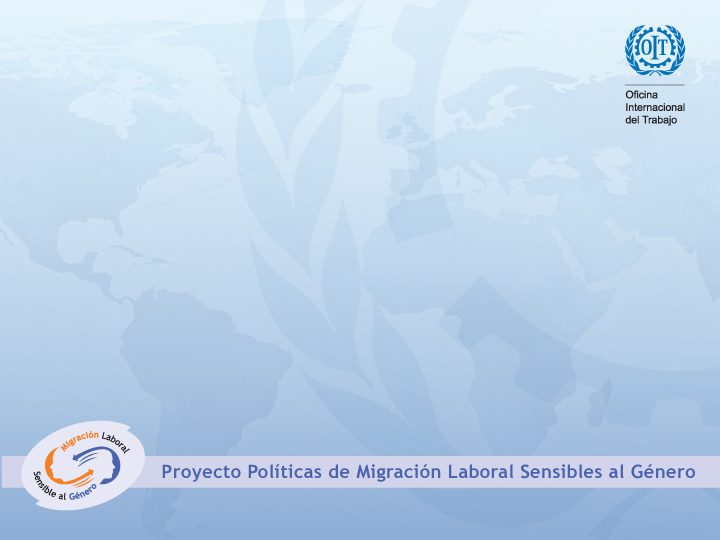 Convenio n. 97 
Migración para Empleo
Ambito de aplicación del Convenio (art. 11)

Migrantes que buscan trabajo por cuenta ajena en otro país

Excluidos: transfonterizos, gente de mar, artistas y profs. liberales cuando se desplazan por breves periodos
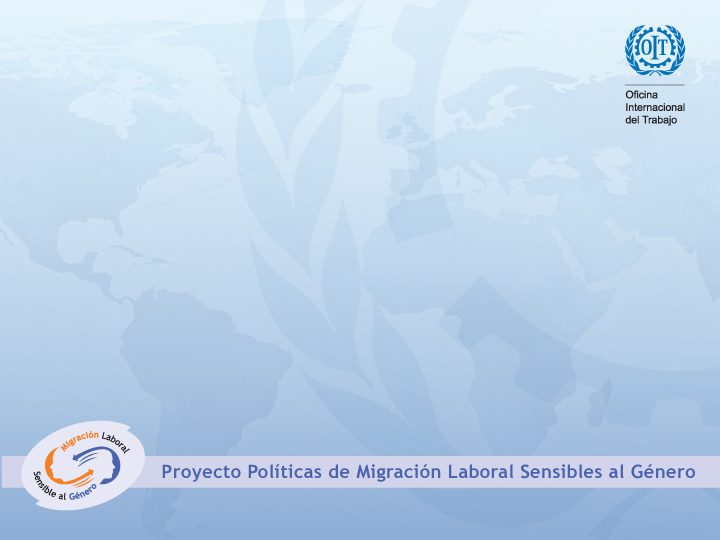 Convenio n. 97 
Migración para Empleo
1) Condiciones de las migraciones laborales:
Servicio gratuito de orientación (art.2)
Establecer colaboración con los servicios de 
   empleo de otros países (art.7)
Gratuidad de los servicios públicos de reclutamiento, introducción y colocación (Anexo I, art.4)
 Controlar la actividad de eventuales agencias privadas de empleo (Anexo I, Art. 3)
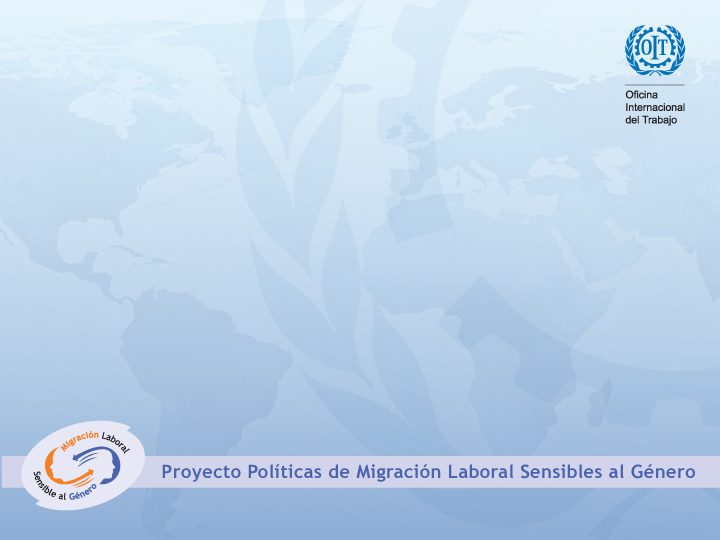 Convenio n. 97 
Migración para Empleo
2) Protección general:
Servicios medicos (art. 5)
Permiso para transferir ahorros y salario (art. 9)
Prohibicion de expulsar a trabajadores/as migrantes con estatus permanente en caso de que se incapaciten para trabajar. (art. 8)
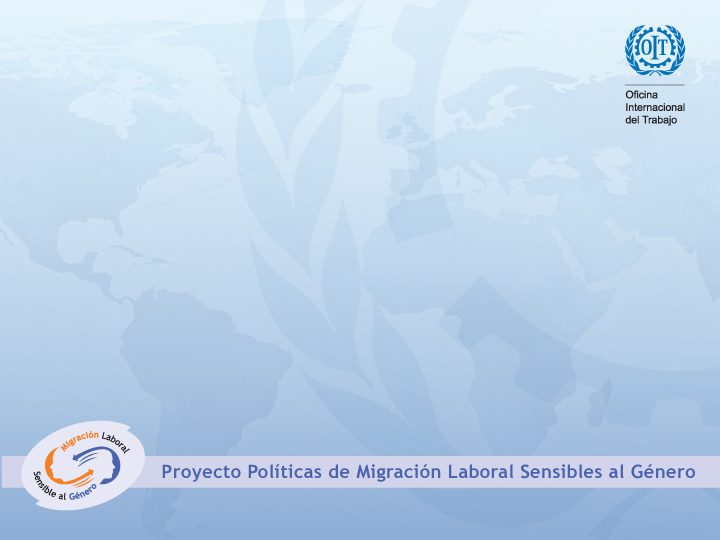 Convenio n. 97 
Migración para Empleo
3) Igualdad de trato entre migrantes en situación regular y nacionales, sin discriminacion de nacionalidad, sexo, raza etc.. respecto de:
Condiciones de trabajo
Afiliación a sindicatos
Vivienda
Seguridad social
Impuestos
Acceso a la justicia
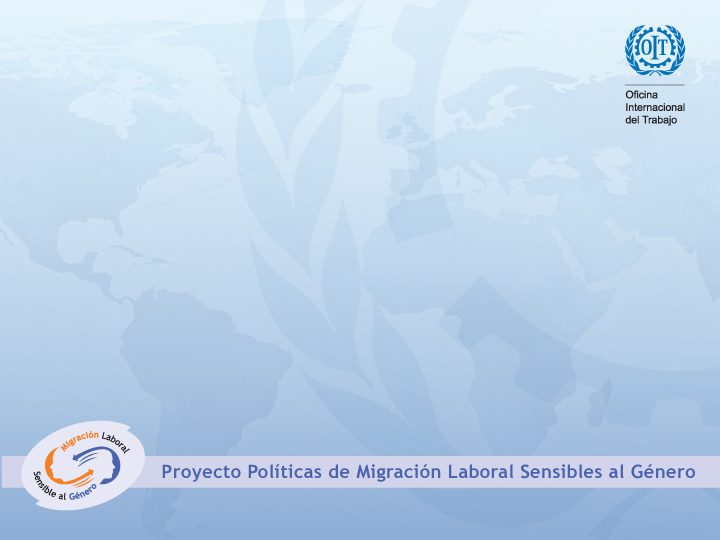 Convenio n. 97 
Migración para Empleo
Flexibilidad en la ratificación del Convenio:

El Convenio contiene 3 anexos (regulación de las migraciones fuera de acuerdos gubernamentales sobre migraciones colectivas/en el marco de acuerdos gubernamentales/Importación de los efectos personales de los migrantes)

Un Estado puede excluir todos o algunos de estos anexos de su ratificación
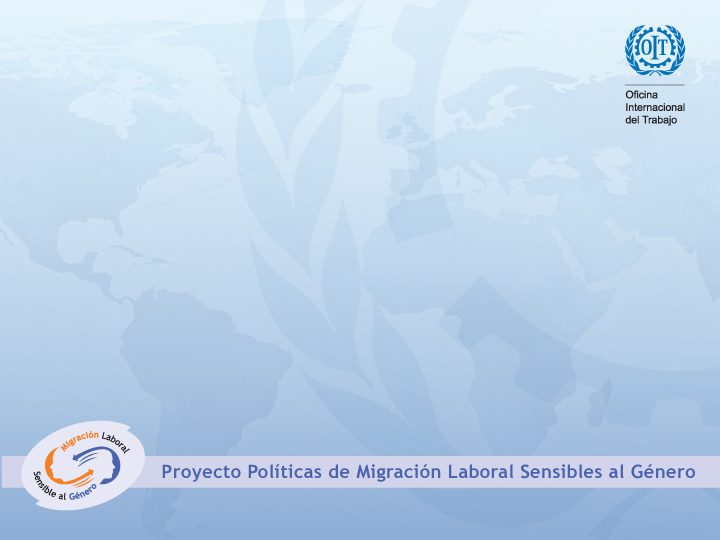 Recomendación n. 86 
Migración para Empleo
Medidas para el bienestar de TM:
Vivienda adecuada, comida y vestimenta a la llegada al pais de destino
Capacitacion profesional para adquirir las competencias necesarias
Acceso a escuelas para migrantes y familias.
Simplificacion de formalidades administrativas (viaje, entrada, residencia, y establecimiento)
Igualdad de trato (condiciones de trabajo y vivienda, acceso a negocios y ocupaciones, adquisicion de propiedad)
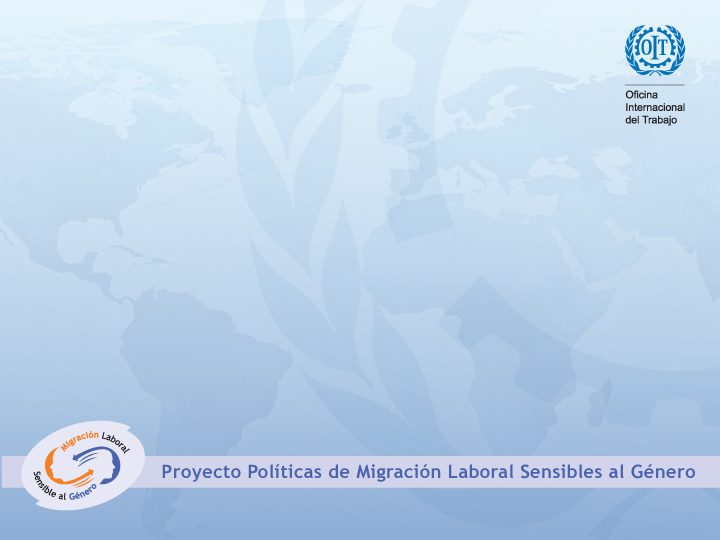 Convenio n. 143 sobre trabajadores migrantes (medidas complementarias)
Los principios fundamentales del C. 143:

Parte I - Lucha contra las migraciones irregulares y abusivas. Reconocimiento de derechos humanos fundamentales de todos trabajadores/as migrantes, incluidas personas en situación irregular
Parte II - Igualdad de trato entre migrantes en situación regular y nacionales se extiende a igualdad de oportunidades
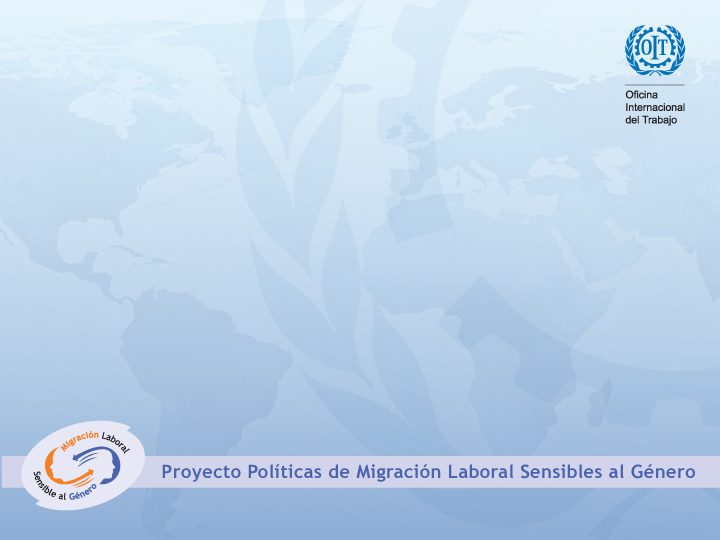 Convenio n. 143 sobre trabajadores migrantes (medidas complementarias)
Parte I – problemas de migración clandestina y empleo irregular (arts. 2 a 7)
Monitoreo de movimientos irregulares
Toma de medidas concretas en colaboración con otros Estados y en consulta con interlocutores sociales
Castigo a traficantes de mano de obra
Sanciones a empleadores que utilizan mano de obra irregular
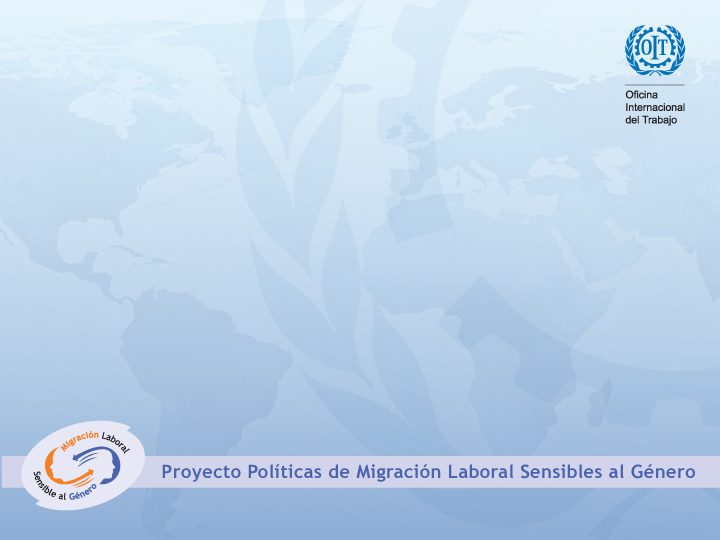 C. 143: igualdad de oportunidadesy de trato para migrantes en situación regular y sus familias (Parte II Convenio)
Ámbito de aplicación personal más restringido que la parte I del Convenio

Se aplican las restricciones del Convenio num.97 + 2 restricciones expresas más:
Personas que entraron al país por fines de formación y educación
Trabajadores enviados por su empleador para desempeñar una tarea concreta en otro país
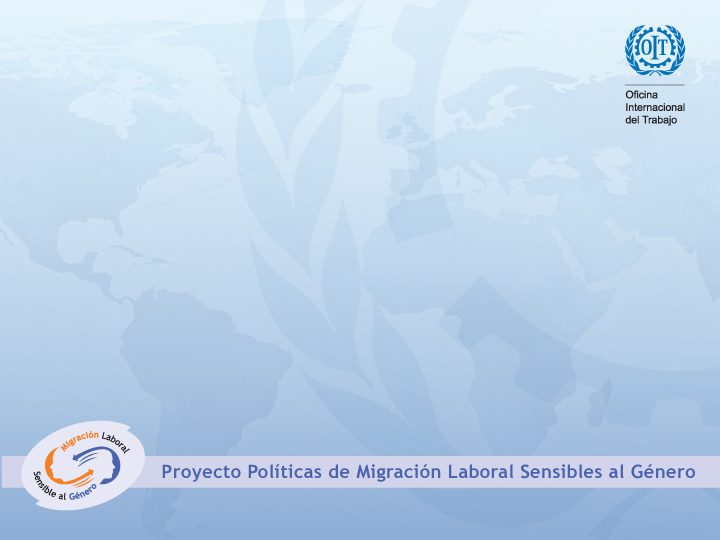 C. 143: igualdad de oportunidadesy de trato para migrantes en situación regular y sus familias (Parte II Convenio)
Amplio ámbito material del principio de igualdad de oportunidades y de trato:
Acceso al empleo
Formación profesional
Libertades individuales y colectivas
Cultura, educación
La política de igualdad se elaborará en consulta con las organizaciones de trabajadores y empleadores más representativas
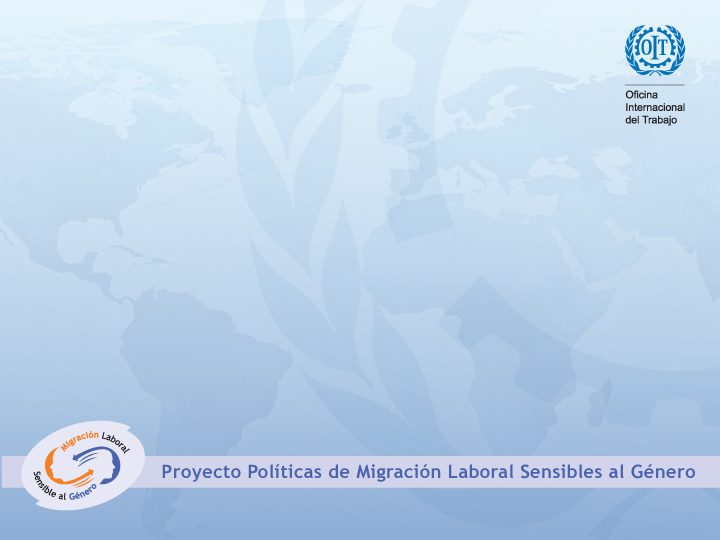 C. 143: igualdad de oportunidadesy de trato para migrantes en situación regular y sus familias (Parte II Convenio)
Límites aceptables al principio de libertad de elección del empleo (art. 14):

Para trabajadores con menos de dos años de trabajo regular en el país
Para categorías limitidas de empleos, cuando lo exija el interés del Estado
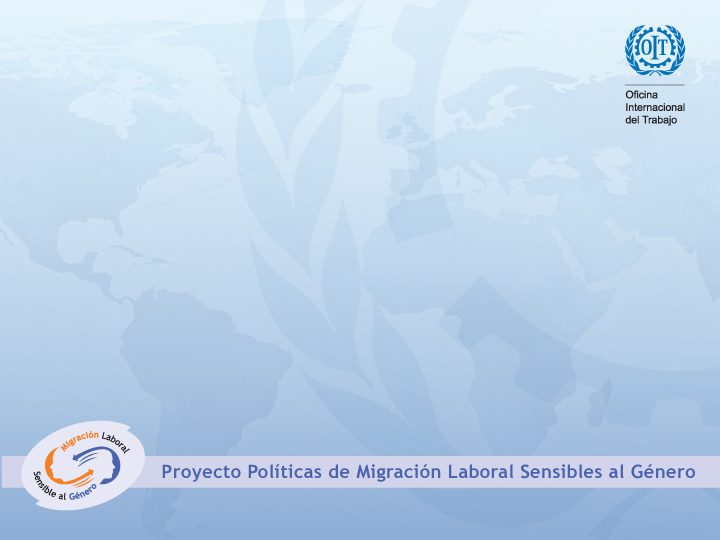 Flexibilidad en la ratificación del C. 143
El C. 143 cuenta con 2 partes (migraciones irregulares/igualdad de oportunidades para trabajadores en situación regular)

El Estado puede decidir ratificar sólo una de las dos partes
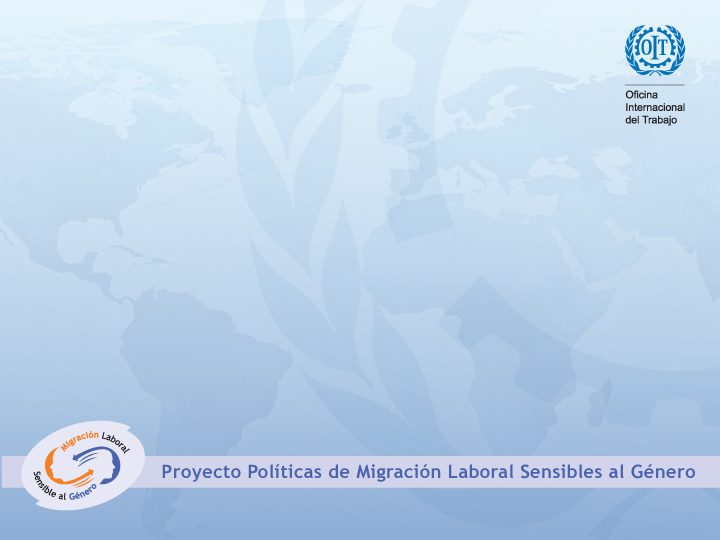 Recomendación n. 151 
Trabajadores/as Migrantes
Medidas protectoras de TM:
Igualdad  de oportunidad y trato
Adaptacion a la sociedad  de destino
Salud y seguridad ocupacional
Reunificacion familiar
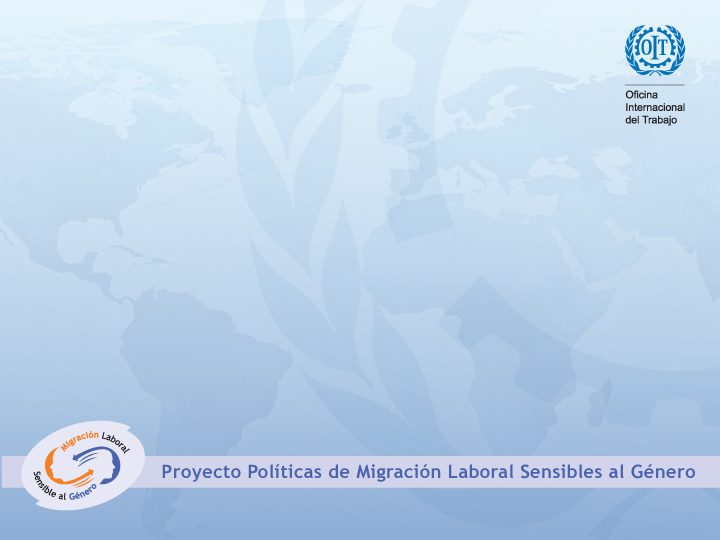 Lista de acciones interlocutores sociales 
para proteger derechos y bienestar de TM
Rol de gobiernos:
1) Ratificar e implementar C. Fundamentales. 97 y 143
2) Formular un programa de proteccion como parte de la politica de migracion laboral, incorporando articulos de instrumentos. Programa incluiria:
Orientacion y servicios assitencia
Supervision de agencias reclutamiento privadas 
Revisar y cambiar leyes laborales nacionales en temas como acceso a vivienda, educacion, entrenamiento para idiomas, y asistencia para encontrar empleo.
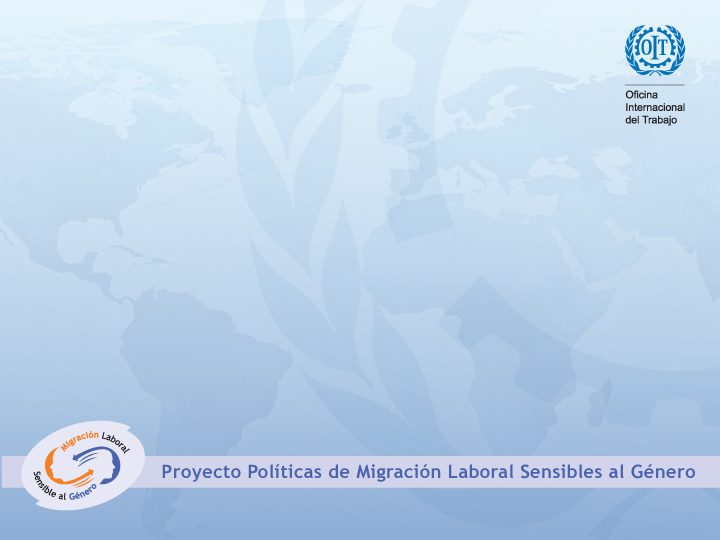 Lista de acciones interlocutores sociales 
para proteger derechos y bienestar de TM
Rol de  empleadores:
1) Sensibilizar de temas de TM, especialmente en sectores con mayoria migrantes, para asegurar involucramiento en promocion derechos y bienestar. 
2) Sensibilizar sobre practicas de contratacion y condiciones laborales entre empleadores para promover principio de igualdad de trato
3) Cooperar con gobiernos, sindicatos y ONGs para abogar por politicas basadas en derechos, transparentes, e informadas.
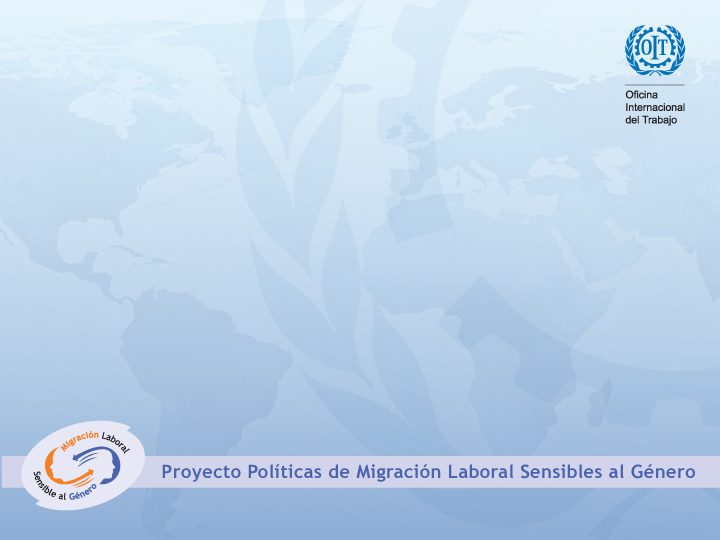 Lista de acciones interlocutores sociales 
para proteger derechos y bienestar de TM
Rol de sindicatos:

Reclutar activamente TM para sindicatos o apoyarles con su creacion. 
Utilizar los medios formales existentes en el sistema de supervision de la OIT para asegurar derechos 
Cooperar con gobiernos, empleadores y ONGs para abogar por politicas de migracion basadas en derechos, transparentes, e informadas.
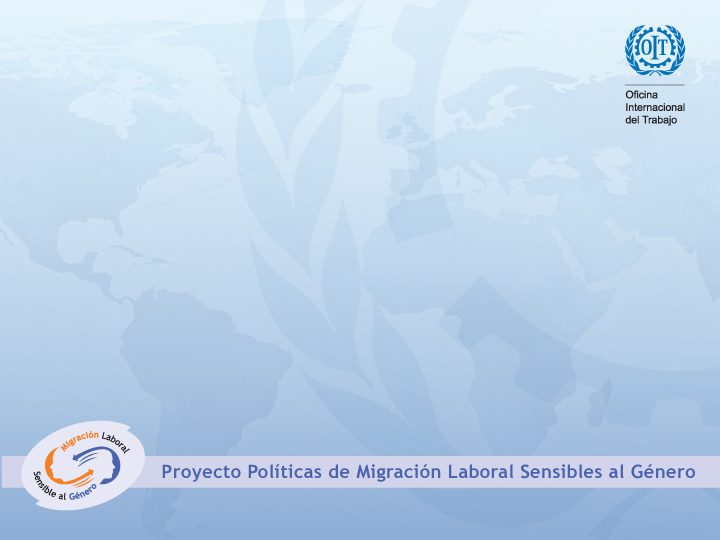 Breve comparación convenios OIT y Convención de 1990
Convención de 1990 tiene definición más amplia del 
 TM (trabajadores fronterizos, del mar, y autoempleados)
Derechos civiles, politicos, sociales y culturales aplicables a TM y familiares, sin importar estatus migratorio
Articulación más amplia del ppio de igualdad ante tribunales extendiendo ppio. trato igualitario para incluir acceso a asistencia medica urgente y educacion para hijos/as de TM.
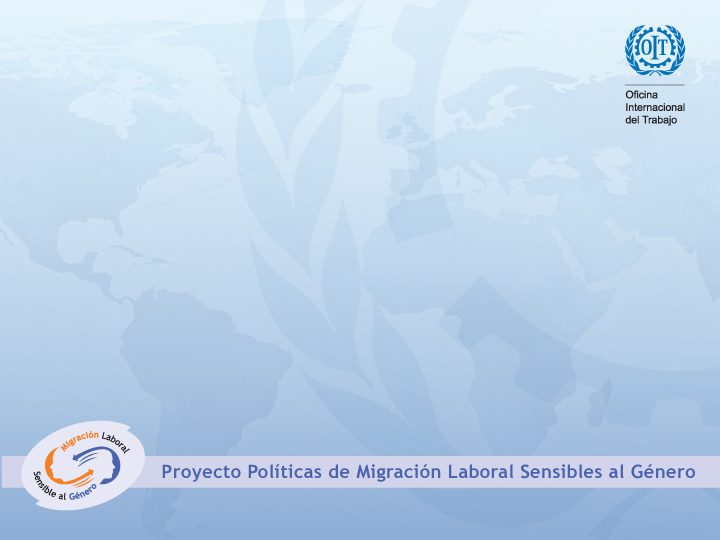 Breve comparación convenios OIT y Convención de 1990
El C143 hace más énfasis en la igualdad de oportunidades en el empleo mientras que la Convención de 1990 admite algunas restricciones suplementarias a la libertad del migrante de elegir el empleo
Los Convenios OIT requieren consultas tripartitas para su aplicación
El C97 plasma el principio de la gratuidad de los servicios públicos de reclutamiento y colocación
[Speaker Notes: The three Conventions provide a comprehensive rights-based definition and legal basis
for national policy and practice regarding international migrant workers and their
family members.
2) They recognise that migrant workers and family members, being non-nationals
residing in states of employment or in transit, may be inadequately protected; their
rights may not be addressed by the national legislation of host states or by their own
countries of origin. Therefore, they provide common minimum norms for national
legislation.
3) These Conventions thus serve as tools to encourage States to establish or improve
national legislation in harmony with international standards.
4) These instruments go well beyond providing a human rights framework. Numerous
provisions in each add up to a comprehensive agenda for national policy covering many
major aspects of governing labour migration.
5) The three Conventions also define a clear agenda for consultation and cooperation
among States on labour migration policy formulation, exchange of information,
providing information to migrants, orderly return and reintegration, etc.
6) These Conventions provide explicit measures to prevent and eliminate the
exploitation of migrant workers and members of their families, including an end to
their unauthorised or clandestine movements and to irregular or undocumented
situations.]
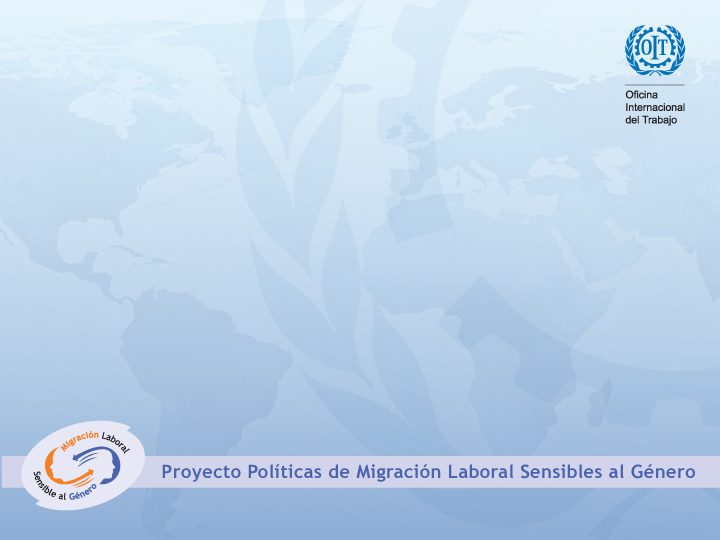 ¿ Tiene relevancia ratificar los C. 97 y 143 
cuando ya se tiene ratificada la 
Convención de 1990?
La ratificación de los C. 97 y 143:
Menores restricciones a la libertad del migrante de elegir un empleo una vez regularmente en otro territorio (C.143)
Herramienta para fortalecer el diálogo tripartito nacional sobre las migraciones laborales
Herramienta para fortalecer el diálogo tripartito internacional sobre las migraciones laborales
Acceso a los mecanismos de control de la OIT
[Speaker Notes: El Comité de protección de los derechos de los trabajadores migrantes solicita a los países parte de la Convención de 1990 a que ratifiquen los C. 97 y 143:
Bolivia: observaciones finales, mayo de 2008
Colombia: observaciones finales, mayo de 2009
Ecuador: observaciones finales, diciembre de 2009

La ratificación conjunta de los 3 instrumentos constituye una estrategia seguida por un número creciente de países en los últimos  años:

Albania, Bosnia, Burkina, Camerún, Filipinas, Togo, Tayikistán]
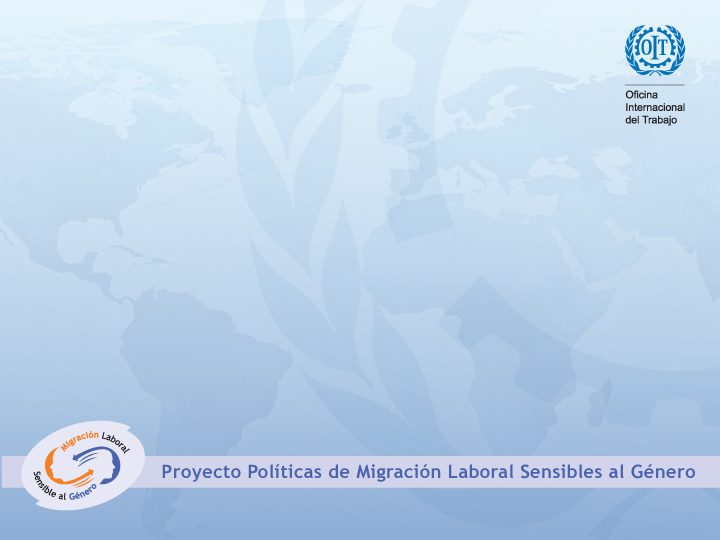 12 Motivos para ratificar 
Convención 1990
1) Establece la base legal esencial para politica de  migracion 
nacional, regular la  ML y  asegurar la cohesion social.
2) Fortalecer el Estado de Derecho al asegurar que normas legales definen la base de la politica de ML, implementacion y supervision.
3) Contribuir a asegurar que los parametros legales definen el trato de todas las personas en el territorio de un pais, poniendo limites a los derechos de TM y sus familias.
4) Enviar el mensaje de que paises de origen exigen respeto para DDHH de sus nacionales en exterior y responden a los mismos estandares que paises de destino.
[Speaker Notes: 1) Put in place the legal foundation essential for national migration 
policy to regulate labour migration and ensure social cohesion.
2) Uphold and strengthen the rule of law by ensuring that legal norms define the basis of labour migration policy, its implementation, and its supervision.
3) Contribute to ensuring that legal parameters define treatment of all persons on the territory of a country by setting the extent and limits of human rights of migrant workers and members of their families.
4) Signal that origin countries demand respect for the human rights of their nationals abroad and are accountable for the same standards as destination countries.]
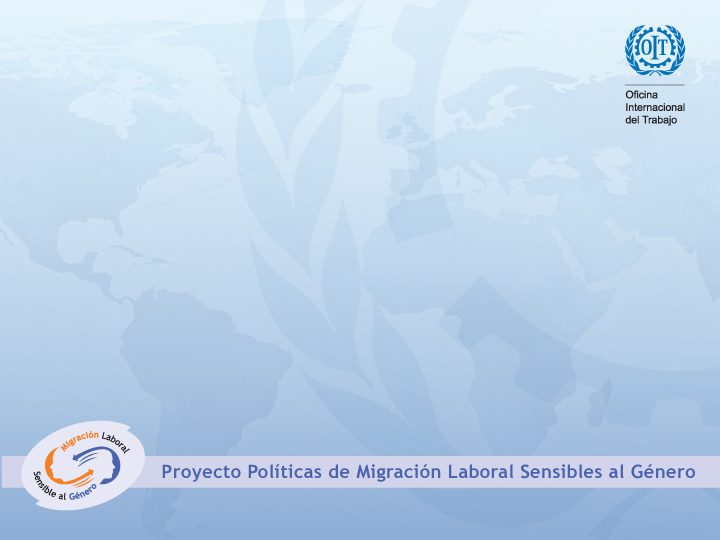 12 Motivos para ratificar
5) Refuerza la prerrogativa estatal a determinar la política de migración laboral, afirmando conformidad con normas legales y éticas universales.
6) Obtener apoyo público y cumplimiento con política y práctica de ML, demostrando la solidez legal y conformidad con principios internacionales de justicia social y DDHH.
7) Fortalecer la cohesion social, estableciendo todas las personas deben ser tratadas con respeto (DDHH). 
8) Desalentar de manera explicita la cosificacion y abuso de TM.
[Speaker Notes: 5) To reinforce the sovereign exercise of a State’s prerogative to determine labour migration policy by affirming conformity with universal legal and ethical norms.
6) To obtain public support for and compliance with labour migration policy and practice by demonstrating legal soundness and conformity with internationally accepted principles of social justice and human rights.
7) To strengthen social cohesion by establishing that all persons must be treated with respect by virtue of legal recognition and protection of their rights.
8) To explicitly discourage the ‘commodification’ and consequent abuse of migrant workers by legally asserting their human rights]
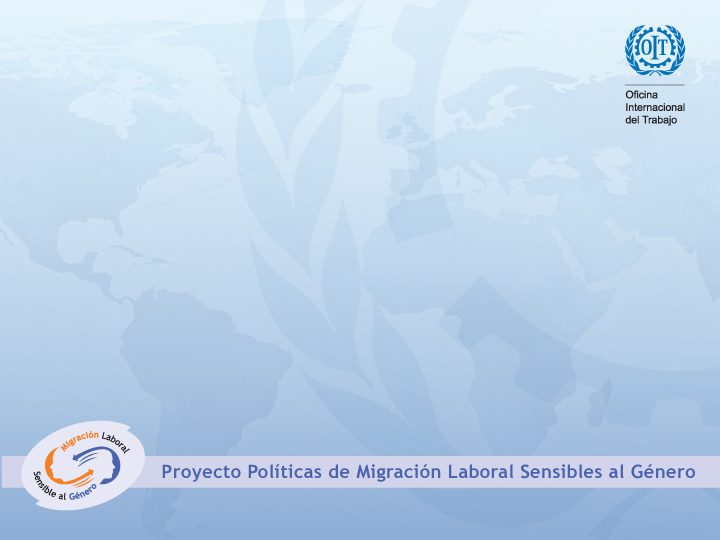 12 Motivos para ratificar
9) Reducir migracion irregular al eliminar incentivos para explotación de ML, trabajo en condiciones abusivas y empleo no autorizado que alimentan la trata y tráfico. 
10) Facilitar establecimiento de políticas nacionales efectivas haciendo referencia a servicios de asesoria y ejemplos de buenas prácticas facilitadas por organismos internacionales relevantes.  
11) Obtener una guia clara para cooperacion bilateral y multilateral para ML legal, humana, y equitativa.
12) Obtener guia international sobre implemetnacion de normas legales a través del reporte de obligaciones y revision periódica de cuerpos de expertos independientes.
[Speaker Notes: 9) Reduce irregular migration by eliminating incentives for 
labour exploitation, work in abusive conditions and unauthorised employment that fuel trafficking in persons and smuggling of migrants.
10) Facilitate the establishment of effective national policy by calling on advisory services as well as good practice examples provided by the relevant standards-based international organisations.
11) Obtain clear guidance for bilateral and multilateral cooperation for lawful, humane, and equitable labour migration.
12) Obtain international guidance on implementation of legal norms through the reporting obligations and periodic review by independent expert bodies.]
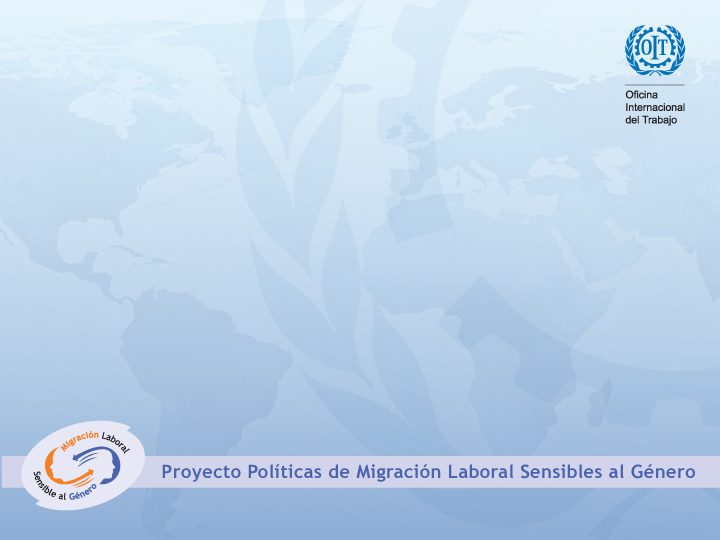 Muchas gracias!
Ofiplaza El Retiro
Edificio 8, Suite 836
Managua

fernandezb@ilo.org